Εισαγωγή στην HTML
Παναγιωτα κοντου
HTML
H HTML (HYPERTEXT MARKUP LANGUAGE), είναι μία γλώσσα η οποία «λέει» στον υπολογιστή πως θα πρέπει να εμφανίσει μία ιστοσελίδα. 
Τα αρχεία στα οποία γράφεται αυτή η γλώσσα είναι απλά αρχεία κειμένου (ASCII), τα οποία μπορούν να δημιουργηθούν ακόμη και με το Notepad (Σημειωματάριο), των Windows έχοντας απλώς την κατάληξη .htm ή .html . 
Περιλαμβάνουν μέσα τα λεγόμενα tags, τα οποία χρησιμοποιούνται σε κάποιο πρόγραμμα εμφάνισης ιστοσελίδων (π.χ. Internet Explorer), για να δημιουργηθούν και να εμφανιστούν οι ιστοσελίδες.
HTML
Όλα τα tags της HTML, δηλώνονται ως εξής: < ονομασία του tag >. 
Όλα τα tags της HTML έχουν μία αρχή και ένα τέλος. Στο ενδιάμεσο παρεμβάλλεται το περιεχόμενο του tag. 
Η αρχή κάθε tag δηλώνεται με <tag> ενώ το τέλος με </tag>. Γενικά το περιεχόμενο μίας ιστοσελίδας είναι tags τα οποία περιέχουν άλλα tags κ.λ.π. 
Πάντα τα tags τα οποία δημιουργούνται (ανοίγουν), θα πρέπει αφού πληκτρολογηθεί το περιεχόμενό τους να κλείνουν (τελειώνουν). 
Υπάρχουν εξαιρέσεις, κάποια tags δεν κλείνουν ποτέ.
<html> TAG με ονομασία HTML. Στην κορυφή του κώδικα βρίσκεται πάντα το tag αυτό, το οποίο δηλώνει ότι ο κώδικας που ακολουθεί παρακάτω είναι κώδικας HTML.
<head> TAG με ονομασία HEAD. Ακριβώς μετά το tag html, βρίσκεται το tag head. Ανάμεσα στο άνοιγα (< >) και στο κλείσιμο (</ >) του tag, αυτού, υπάρχει περιεχόμενο που αφορά την ιστοσελίδα όπως:
Ο τίτλος της
Η γλώσσα που υποστηρίζει η σελίδα (π.χ. ελληνικά)
Διάφορα keywords κ.α.
Το περιεχόμενο αυτό, δεν πρέπει να γραφτεί σε κανένα άλλο μέρος του κώδικα.
</head> TAG με ονομασία HEAD. Σε αυτό το σημείο το tag head κλείνει.
<body> TAG με ονομασία BODY. Από αυτό το σημείο και έπειτα, γράφεται ο κώδικας που αφορά την εμφάνιση της ιστοσελίδας μας στον browser. Π.Χ. τα κείμενα, οι εικόνες, οι φόρμες, κ.λ.π. θα εισάγονται πάντα με τη βοήθεια άλλων tags, που θα αναφερθούν παρακάτω, μετά και κάτω από αυτό το tag.
</body> TAG με ονομασία BODY. Σε αυτό το σημείο το tag body, κλείνει και πάντα πριν κλείσει το tag HTML.
</html> TAG με ονομασία HTML. Πάντα στο τέλος της σελίδας το tag με ονομασία HTML κλείνει, δηλώνοντας ότι δεν υπάρχει πλέον άλλος κώδικας HTML.
Ο παρακάτω κώδικας αφορά το βασικό περιεχόμενο του tag HEAD.

<head>
<title>Τίτλος Σελίδας</title>
To tag <title> μας δίνει τη δυνατότητα να δώσουμε ένα τίτλο στην ιστοσελίδα μας. Ανάμεσα στο άνοιγμα και στο κλείσιμο του tag, πληκτρολογούμε αυτό που θέλουμε να είναι ο τίτλος της ιστοσελίδας μας.
Ο παρακάτω κώδικας αφορά τις βασικές παραμέτρους του tag BODY. Σημειώνεται πως καμία από τις παραμέτρους που αναφέρονται παρακάτω, δεν είναι υποχρεωτικό να υπάρχουν σε κάποια σελίδα.

<body bgcolor="#009900" background="back.jpg" text="#003399 «link="#993300" vlink="#009999">

Το tag body, παίρνει κάποιες παραμέτρους. Παρακάτω αναφέρεται η χρήση της καθεμίας.

Παράμετρος bgcolor . Η παράμετρος αυτή παίρνει ως τιμή το χρώμα που θα είναι το φόντο της σελίδας μας. Π.χ. bgcolor="#009900" θα φέρει ως φόντο της σελίδας μας ένα πράσινο σκούρο χρώμα. Το χρώμα δηλώνεται σε hexademical code όπως φαίνεται και παραπάνω και αυτό για να διατηρείται ομοιομορφία όταν η σελίδα πρόκειται να εμφανιστεί σε διαφορετικούς υπολογιστές με διαφορετικούς browsers κ.λ.π. Εναλλακτικά μπορούν να χρησιμοποιηθούν ονομασίες χρωμάτων όπως “red” , “green” κ.λ.π.

Παράμετρος background . Η παράμετρος αυτή παίρνει ως τιμή μια εικόνα που θα χρησιμοποιηθεί ως φόντο της σελίδας μας. Στο παραπάνω παράδειγμα ως φόντο της σελίδας μας θα εμφανιστεί η εικόνα back.jpg . Η χρήση των παραμέτρων bgcolor και background αλληλοαναιρείται. Αν δηλαδή δηλωθούν και οι δύο παράμετροι, τότε θα υλοποιηθεί μόνο η παράμετρος background. Σημειώνεται ότι η τιμή της παραμέτρου background, ορίζει και την διαδρομή στο σκληρό δίσκο στον οποίο βρίσκεται η εικόνα. Στο παραπάνω παράδειγμα εννοείται πως η εικόνα βρίσκεται στον ίδιο φάκελο με το αρχείο html που δημιουργούμε. 

Αν η εικόνα βρισκόταν σε κάποιο φάκελο τότε θα έπρεπε να οριστεί και το όνομα του φακέλου στον οποίο βρίσκεται η εικόνα (π.χ. αν η εικόνα βρισκόταν στο φάκελο images τότε θα έπρεπε να γράψουμε background="images/back.jpg"

Παράμετρος text. Η παράμετρος αυτή παίρνει ως τιμή το χρώμα με το οποίο θα εμφανίζεται το κείμενο της σελίδας μας.

Παράμετρος link. Η παράμετρος αυτή παίρνει ως τιμή το χρώμα με το οποίο θα εμφανίζονται τα links της σελίδας μας.

Παράμετρος vlink. Η παράμετρος αυτή παίρνει ως τιμή το χρώμα με το οποίο θα εμφανίζονται τα links της σελίδας μας τα οποία κάποιος χρήστης τα έχει επισκεφτεί (τα έχει επιλέξει).
Γενικά όλα τα αρχεία ιστοσελίδων βρίσκονται σε κάποιο κύριο φάκελο π.χ. web . O φάκελος αυτός μπορεί να περιέχει υποφακέλους. Όταν καλούμε αρχεία (εικόνες, αρχεία πολυμέσων , …) μέσα από κάποια παράμετρο ενός tag, τότε θα πρέπει να ορίζονται οι απόλυτες διαδρομές των αρχείων αυτών. 

Σε ένα αρχείο html πρέπει να γίνει αναφορά σε μία εικόνα img.gif που βρίσκεται σε ένα φάκελο imgs. Το αρχείο html βρίσκεται μέσα στο φάκελο imgs. Η αναφορά θα γίνει ως “img.gif”.

Σε ένα αρχείο html πρέπει να γίνει αναφορά σε μία εικόνα img.gif που βρίσκεται σε ένα φάκελο imgs. Το αρχείο html βρίσκεται έξω από το φάκελο imgs. Η αναφορά θα γίνει ως “imgs/img.gif”.

Σε ένα αρχείο html που βρίσκεται σε ένα φάκελο imgs, πρέπει να γίνει αναφορά σε μία εικόνα img.gif. Το αρχείο img.gif βρίσκεται εκτός του φακέλου imgs. Η αναφορά θα γίνει ως “/img.gif”.
https://www.w3schools.com
HTML
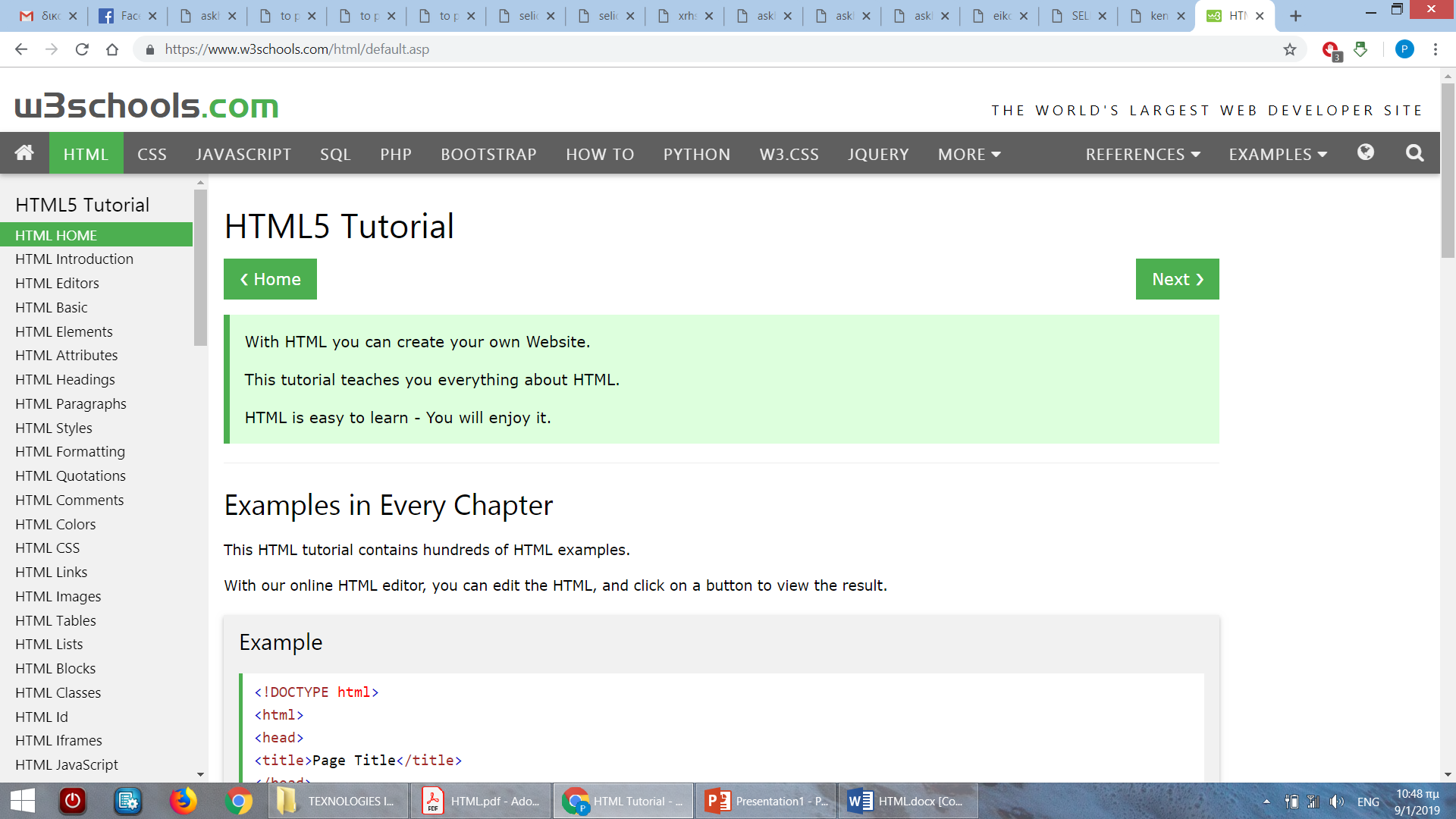